JWAC Meeting
January 31, 2017
CNN 10 (r.i.p. Student News)
http://www.cnn.com/2017/01/17/studentnews/ten-content-weds/
Meeting information
Time: 3:45-4:30pm
Dates: Every Wednesday
Room: F242 or the cafeteria
Communications
Twitter: @allenhsjwac
Email: allenhsjwac@gmail.com
Website: http://allenhsjwac.weebly.com/ 

Remind: Text @allenjwac to 81010
*Sign up to receive updates about meeting dates
Remind - DFW JWAC Members
Text @jwacgen to 81010
JWAC Registration
Register for JWAC by visiting the website (www.allenhsjwac.weebly.com) and clicking the
“Join Now” button!
JWAC in February
Feb 8: Final WorldQuest mock test
Feb 8 (evening): Top 12 individuals announced through Remind
Feb 15: WorldQuest cram session
Feb 22: WorldQuest cram session
Feb 23 (Thursday): WorldQuest
Mar 1: Regular JWAC meeting
Introducing Model UN
Group Activities
Weekly News Quiz!
Question 1
On January 30, after the acting ..?.. defiantly refused to defend President Trump’s executive order closing the nation’s borders to refugees and people from predominantly Muslim countries, he fired her.
Attorney General
Secretary of Defense
Secretary of State
Supreme Court Justice
Question 2
Serena Williams beat her sister in straight sets to win the ..?.. Open for the seventh time, earning her 23rd Grand Slam singles title.
Australian
British
French
U.S.
Question 3
The Chinese New Year began on January 28th, marking the start of the Year of the ..?...
Monkey
Rooster
Horse
Rabbit
Question 4
In his first week, President Trump withdrew the U.S. from the massive trade deal, called the ..?.. Partnership.
Trans-Atlantic
Middle East Free Trade
Pan-Asian
Trans-Pacific
Question 5
Former Kansas Congressman Mike Pompeo was sworn in as director of ..?...
the FBI
Homeland Security
the CIA
the NSA
Question 6
Legendary British actor ..?.., known for his roles in “The Elephant Man,” and the “Harry Potter” series, died at 77.
Ian McKellen
Alan Rickman
Terence Stamp
John Hurt
Question 7
Mexican President ..?.. cancelled his meeting with Trump, after the president signed an order to build a wall between the countries, and said Mexico would pay for it.
Ernesto Zedillo
Felipe Calderon
Vicente Fox
Enrique Pena Nieto
Question 8
The new administration had its first full-blown foreign policy clash after the President of Mexico canceled a meeting with Mr. Trump because of his plans to build aboder wall and suggestions that ..?.. could help pay for it.
A ban on avocados
A 20% tax on Mexican imports to the U.S.
A 50% tax on American exports to Mexico
Solar panels along the Mexican border
Question 9
Abortion opponents gathered on January 27 in Washington for their annual march, which has taken place every year since 1974 to protest the Supreme Court’s 44-year-old ..?.. decision from 1973.
Korematsu v. United States
Marbury v. Madison
Plessy v. Ferguson
Roe v. Wade
Question 10
Gunmen opened fire in a ..?.. in the city of Quebec on January 29, killing six people and wounding eight others in what Prime Minister Justin Trudeau called a “terrorist attack on Muslims.”
Baptist church
Catholic church
Mosque
Synagogue
A
 	A
 	B
 	D
 	C
Answers
6) 	D	 
7) 	D	 
8) 	B	 
9) 	D
10)	 C
WorldQuest
What is WorldQuest?
3 WEEKS LEFT!
Thursday, February 23
8am-1:30pm
UT Arlington

10 topics, 100 multiple-choice
Around 100 teams around the area compete in the event
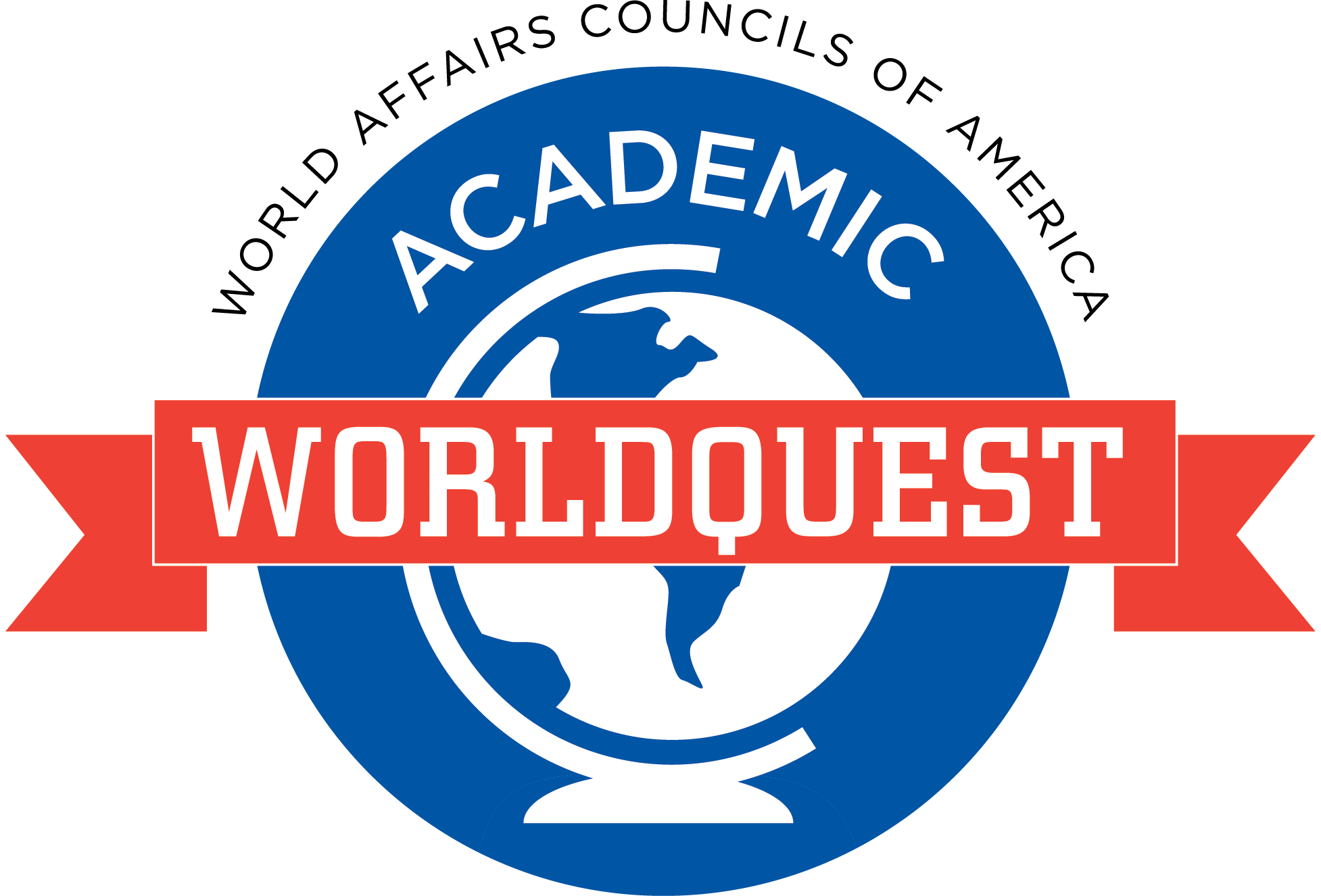 WorldQuest Topics
Countering Violent Extremism
Turkey
Global Megacities
China
Women in Technology
Current Events
Great Decisions
Peace and Conflict in Today’s World (USIP)
Combating Infectious Disease
European Union
Study Guide Link
http://www.dfwworld.org/file/education/AWQ2017StudyGuide.pdf 

*Study your best 2 topics
*Finalize teams of 4
Today’s Topic:

European Union &
Countering Violent
Extremism
The European Union
Politico-economic community with 28 member states
Officially created on November 1, 1993 (dates back to the end of WW2)
Strives to provide peace, stability, and support throughout Europe
Aims to stimulate economic growth through free trade & a single market
Countering Violent Extremism
Threat of terrorism
al-Qaeda and ISIL
Possible strategies to diminish onset violence
Hope of protecting the universal rights and freedoms 

*This topic not only examines the causes of violent extremism, but also determines prevention strategies to reaching peaceful resolutions.
Kahoot
European Union
BBC News - What is the EU and how does it work
PBS - 8 things you didn’t know about the EU
CIVITAS - Overview of the European Union
Countering Violent Extremism
United Nations - UN Secretary-General....
Center for Security Studies - The Concept of Countering Violent Extremism, pg 1
Brookings Institution - It happens on the pavement
https://play.kahoot.it/#/k/2d794646-0748-4631-af8b-7c096b793a09
Next week’s topic:

Turkey & Global Megacities
Final WorldQuest Mock Test
Meeting adjourned

See you next week!

Keep studying :)